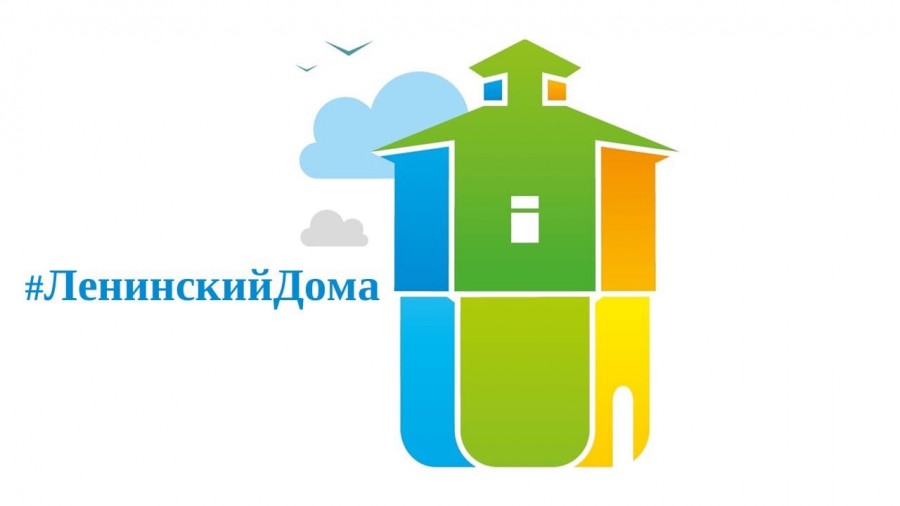 Комплектование МДОО
Ленинского района 
г. Екатеринбурга 

2020-2021 учебный год
Дошкольные образовательные организации 
Ленинского района
51 детский сад, расположенный в 54 зданиях

из них:
19 автономных
32 бюджетных
в том числе:
1 для детей с нарушением зрения (МДОО №46),
1 для детей с нарушением речи и интеллектуального развития (МДОО № 49),
для детей с туберкулезной интоксикацией и часто болеющих детей, группы оздоровительной направленности (МДОО № 156)
1 для детей с нарушением опорно-двигательного аппарата (МДОО № 342).

Детский сады Ленинского района посещает 
более 13 тысяч воспитанников
Сеть МДОО Ленинского района 

предоставляют широкий спектр образовательных услуг, 
обеспечивают современное качество дошкольного образования и его доступность для населения района, 
 обеспечивают исполнение федеральных государственных образовательных стандартов.









Во всех дошкольных образовательных организациях района созданы благоприятные условия для пребывания дошкольников.
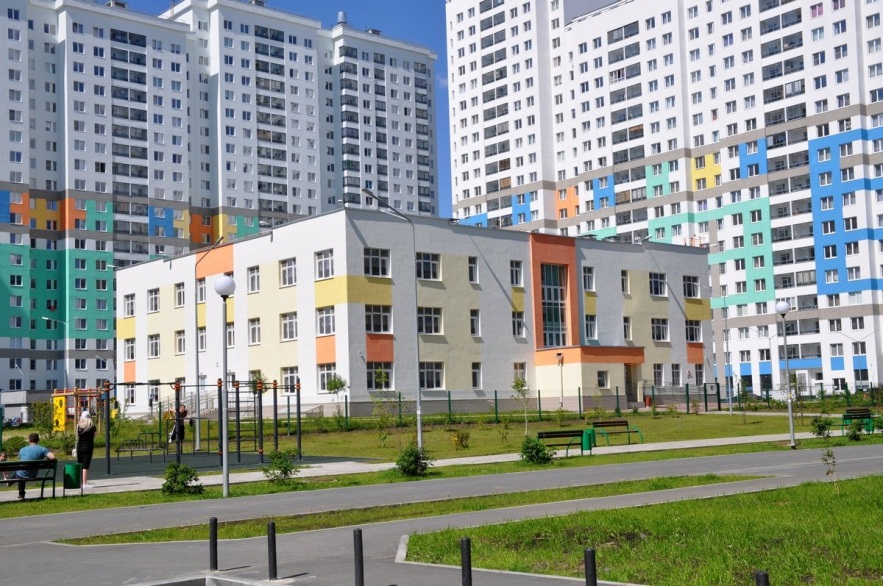 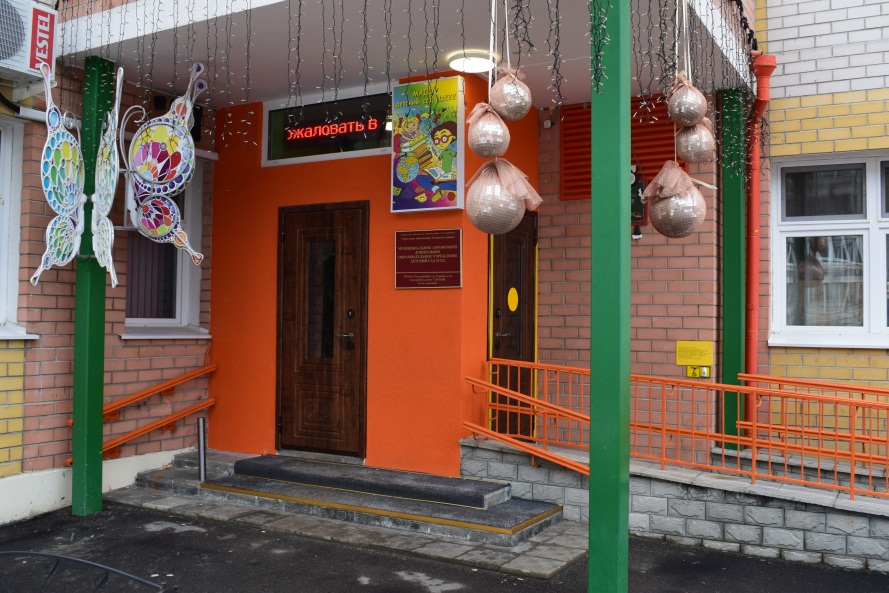 Порядок комплектования регламентирован нормативно – правовыми документами:
Федеральным законом от 29.12.2012 № 273-ФЗ «Об образовании в Российской Федерации»;
Постановлением Главного государственного санитарного врача Российской Федерации от 15.05.2013 № 26 «Об утверждении СанПиН 2.4.1.3049-13 «Санитарно-эпидемиологические требования к устройству, содержанию и организации режима работы дошкольных образовательных организаций»;  
Порядком приема на обучение по образовательным программам дошкольного образования, утвержденным приказом Министерства образования и науки Российской Федерации от 08.04.2014 № 293 «Об утверждении Порядка приема на обучение по образовательным программам дошкольного образования»; 
Приказом Министерства образования и науки Российской Федерации от 28.12.2015 № 1527 «Об утверждении Порядка и условий осуществления перевода, обучающихся из одной организации, осуществляющей образовательную деятельность по образовательным программам дошкольного образования, в другие организации, осуществляющие образовательную деятельность по образовательным программам соответствующих уровню и направленности»;
Порядок комплектования регламентирован нормативно – правовыми документами:
Административным регламентом предоставления муниципальной услуги «Прием заявлений, постановка на учет и зачисление детей в образовательные учреждения, реализующие основную общеобразовательную программу дошкольного образования (детские сады)», утвержденным Постановлением Администрации города Екатеринбурга от 29.06.2012 № 2807;
Постановлением Администрации города Екатеринбурга от 18.03.2015 № 689 «О закреплении территорий муниципального образования «город Екатеринбург» за муниципальными дошкольными образовательными организациями (далее по тексту – Постановление Администрации города Екатеринбурга от 18.03.2015 № 689);
Положением «О порядке учёта детей, подлежащих обучению по образовательной программе дошкольного образования муниципального образования «город Екатеринбург», утвержденным Распоряжением Управления образования Администрации города Екатеринбурга от 22.11.2016 № 2561/46/36.
Возрастные группы формируются с учётом возрастной периодизации, по количеству полных лет 
на 1 сентября текущего года. 







В соответствии с установленным Порядком существует два периода комплектования МДОО на учебный год: 
основной (с 1 апреля по 30 июня текущего года на следующий учебный год) – списки детей для зачисления в детский сад формируются 1 раз (до 20 мая);
дополнительный (с 1 июля по 31 марта текущего учебного года) – списки детей для зачисления формируются ежемесячно с 1 по 5 число на свободные места.
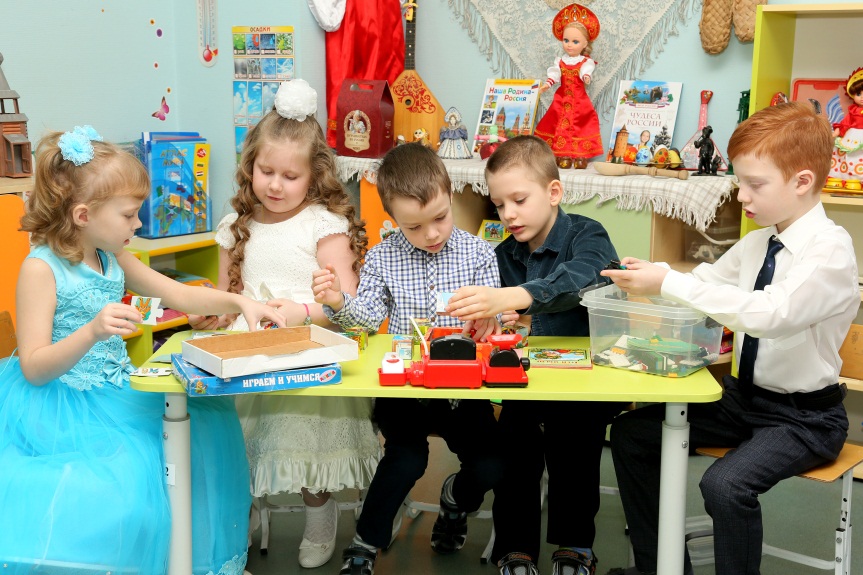 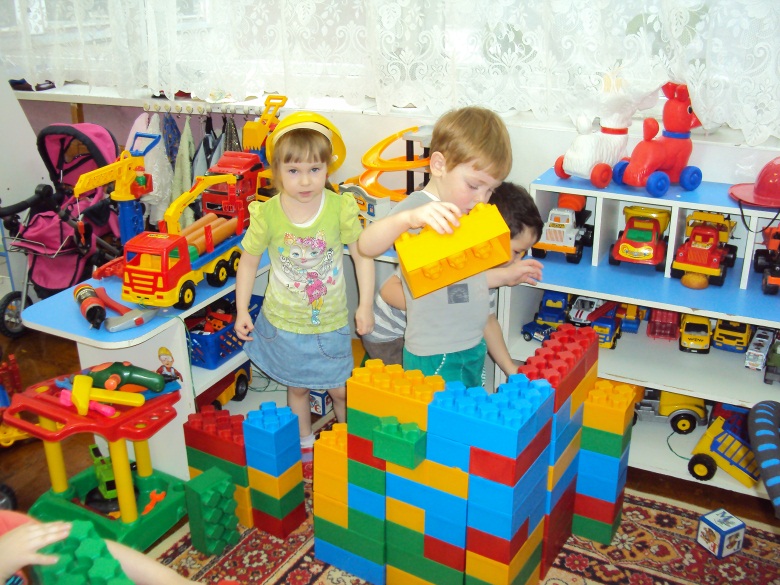 Учет детей для зачисления в организацию ведется по возрастным группам (формируемым с даты рождения детей за период с 01 сентября по 31 августа следующего календарного года):
дети до 3-х лет — в группу раннего возраста;
дети 4-го года жизни — в младшую группу;
дети 5-го года жизни — в среднюю группу;
дети 6-го года жизни — в старшую группу;
дети 7-го года жизни — в подготовительную группу.
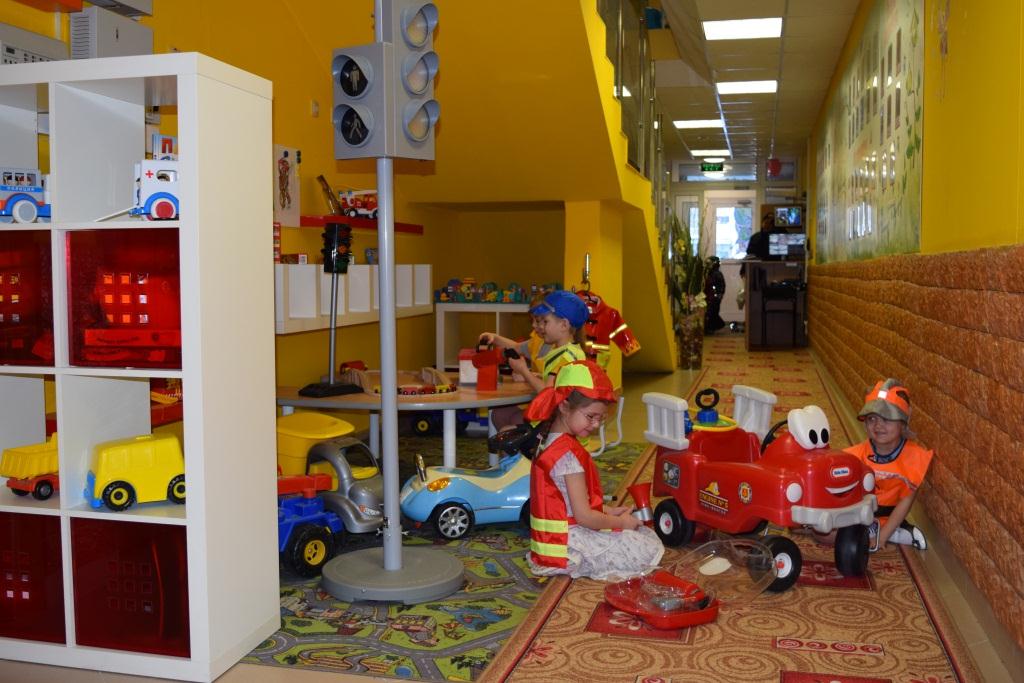 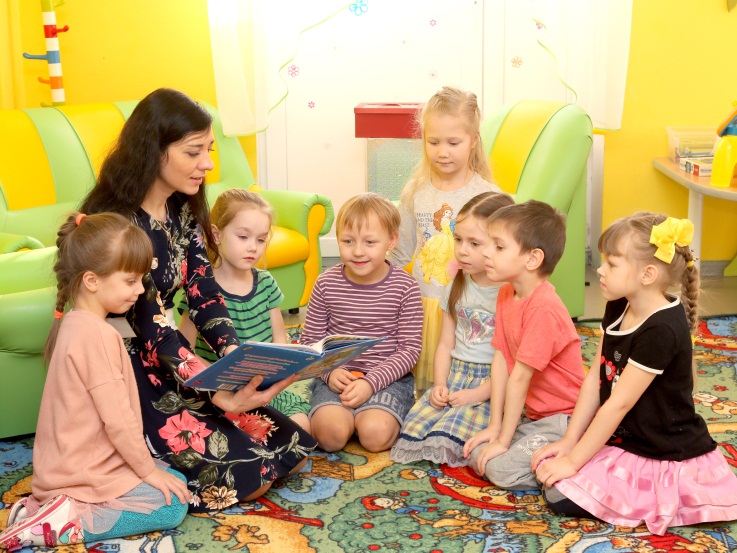 Заявление «На год старше»
При автоматическом формировании списка детей учитывается количество полных лет на 1 сентября текущего года. 
В соответствии с установленным порядком учёта родители (законные представители) детей, родившихся в период с сентября по ноябрь, имеют право написать заявление о рассмотрении ребёнка с детьми, родившимися на год старше.
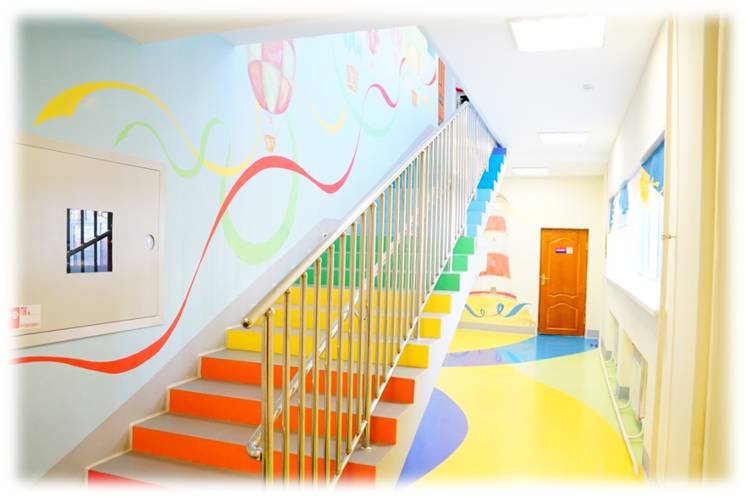 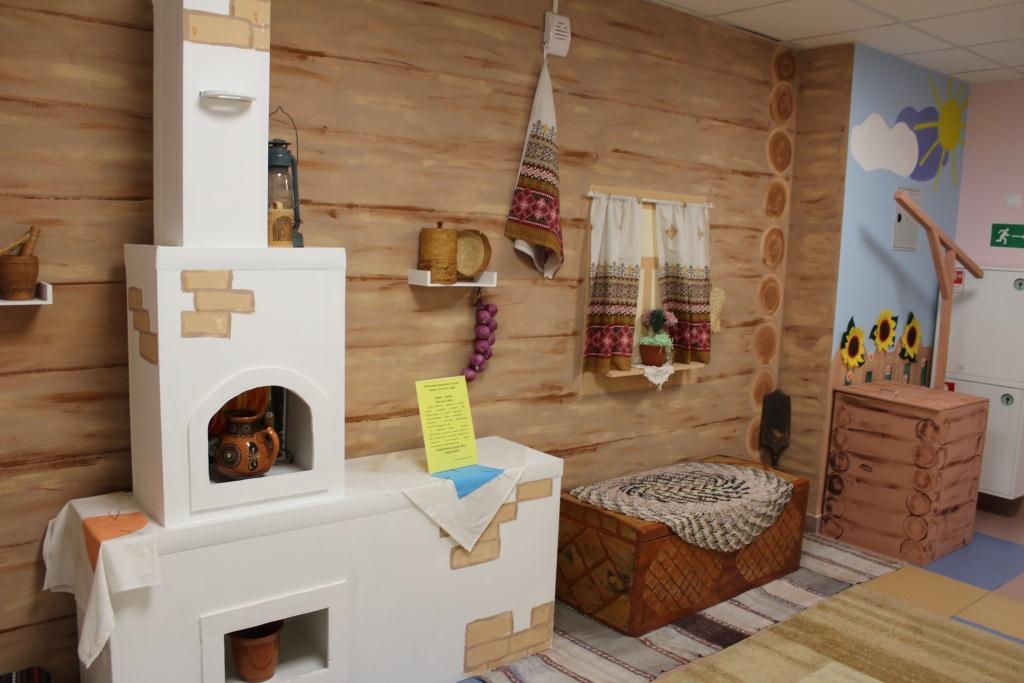 Заявление «На смену МДОО»
На основании Порядка учёта родители (законные представители) могут отказаться от предоставленного места в МДОО, написав заявление «На смену МДОО» в управлении образования Ленинского района.

Заявление «На смену МДОО» может быть удовлетворено в указанный родителями (законные представители) период рассмотрения заявления при наличии свободных мест в желаемых МДОО. После окончания периода рассмотрения заявления «На смену МДОО» учётная карточка ребёнка будет рассматривается на свободные места в пределах административного района по месту жительства.
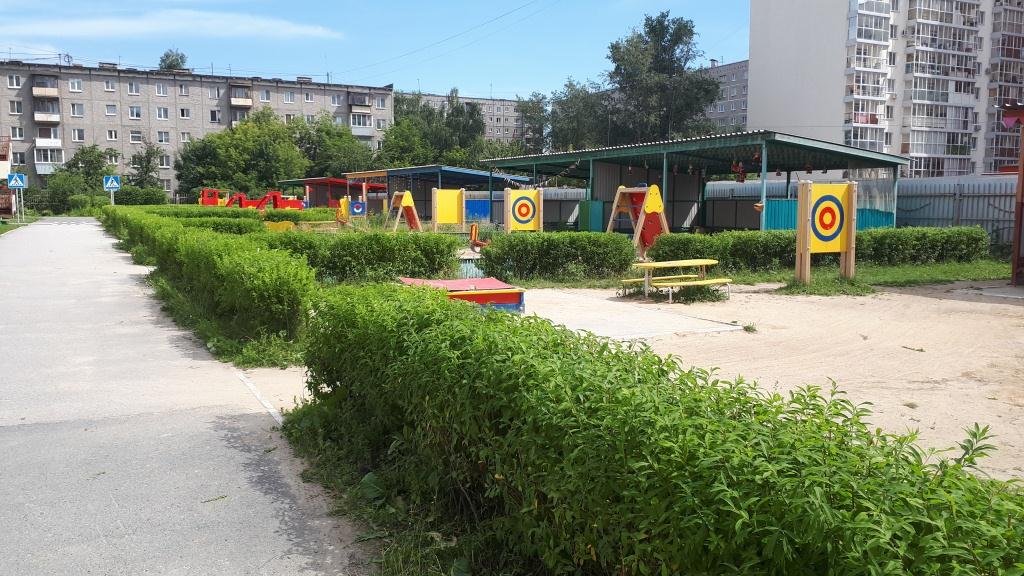 Перевод обучающихся из одной организации в другую
Перевод обучающихся из одной организации в другую осуществляется на основании приказа Министерства образования и науки Российской Федерации от 28.12.2015 № 1527 «Об утверждении Порядка и условий осуществления перевода обучающихся из одной организации, осуществляющей образовательную деятельность по образовательным программам дошкольного образования, в другие организации, осуществляющие образовательную деятельность по образовательным программам соответствующих уровня и направленности».
На основании установленного Порядка родители (законные представители) могут обратиться в выбранную Муниципальную дошкольную образовательную организацию с запросом о наличии свободных мест в соответствующей возрастной категории обучающегося и необходимой направленности группы. Руководитель образовательной организации предоставит письменный ответ в установленный законом срок. 
Процедура перевода ребёнка из одной МДОО в другую осуществляется при наличии свободных мест в выбранной образовательной организации и условии, что ребёнок является воспитанником детского сада и уже обучается по общеобразовательной программе дошкольного образования соответствующего возраста.
формы получения образования и формы обучения
Федеральным законом от 29.12.2012 № 273-ФЗ «Об образовании в Российской Федерации» установлены требования к образовательной деятельности и к услугам по присмотру и уходу, формы получения образования и формы обучения. 
Родители (законные представители) детей от 2 до 3 лет, могут написать заявление в управлении образования Ленинского района для посещения группы кратковременного пребывания, в которой осуществляется присмотр и уход без реализации образовательной программы дошкольного образования для воспитанников в возрасте от двух до трёх лет на период ожидания места в группе полного дня в одном из детских садов. 
На территории Ленинского района функционируют группы кратковременного пребывания в МДОО № 12, 29, 49, 54, 55, 77, 114 ,156, 195, 342, 419, 455.
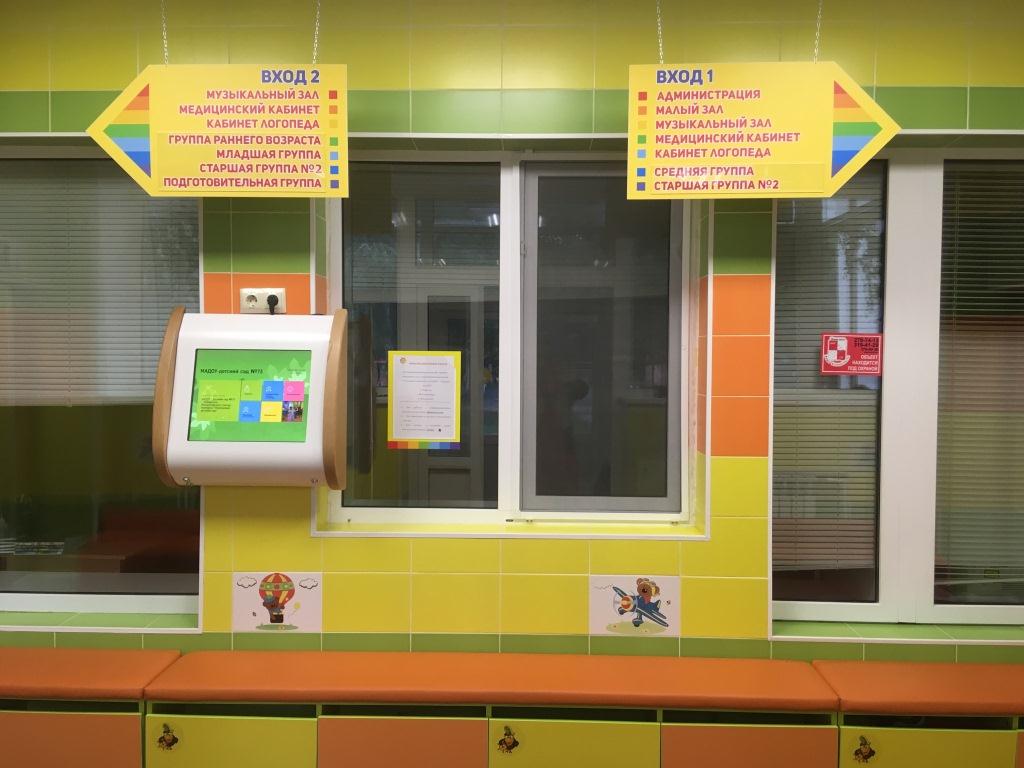 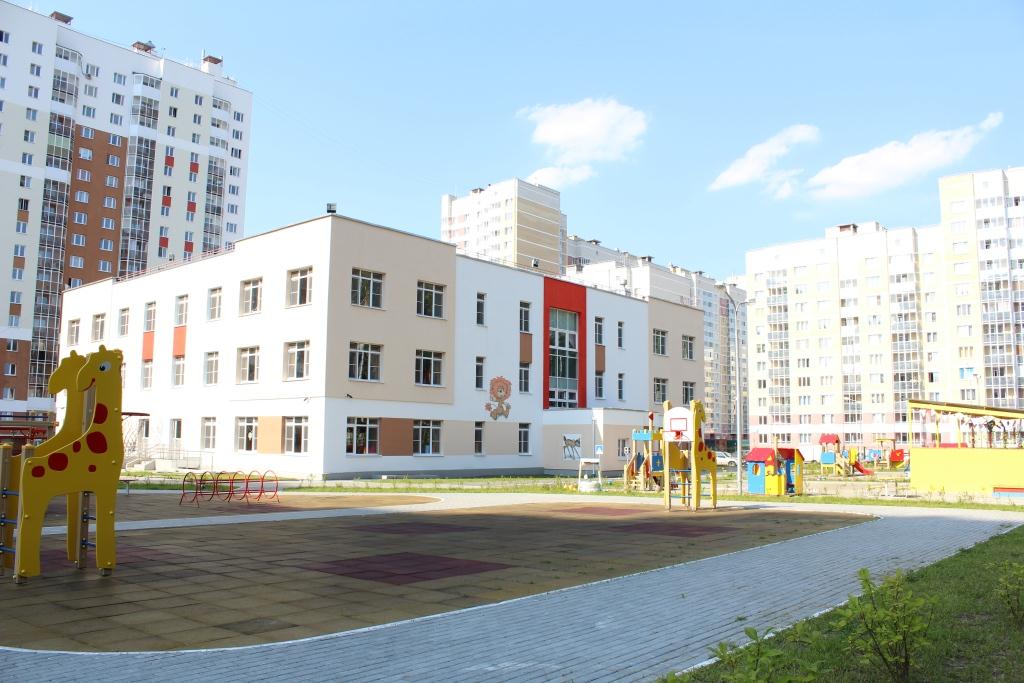 формы получения образования и формы обучения
Федеральным законом от 29.12.2012 № 273-ФЗ «Об образовании в Российской Федерации» установлены требования к образовательной деятельности и к услугам по присмотру и уходу, формы получения образования и формы обучения. 

Также родители (законные представители) детей от двух до трех лет могут рассмотреть вопрос об организации дошкольного образования через консультационный центр. 
Выбор образовательной организации родители (законные представители) осуществляют самостоятельно, обратившись к заведующему.
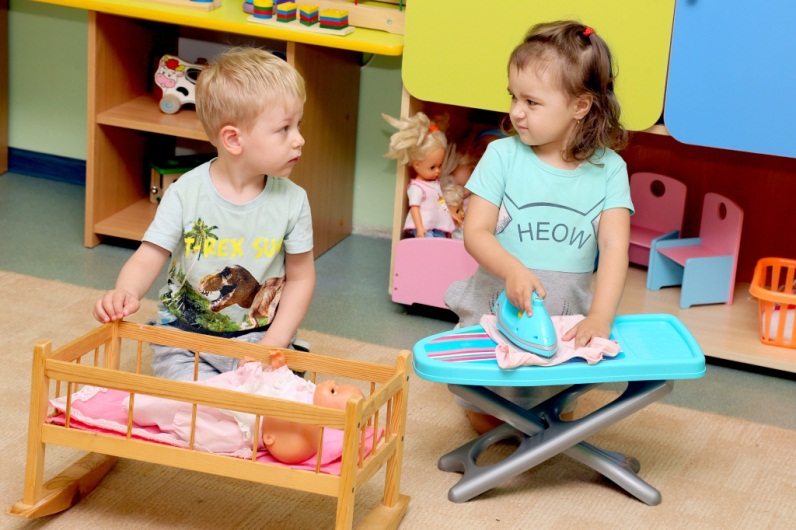 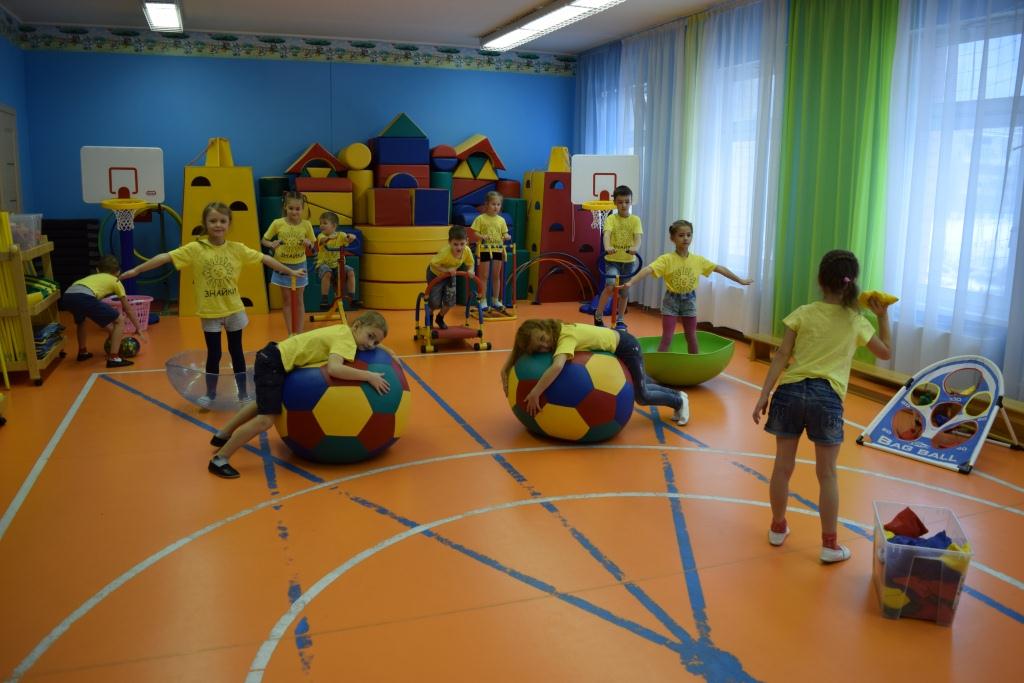 В МДОО Ленинского района организованы 
ВАРИАТИВНЫЕ ФОРМЫ ДОШКОЛЬНОГО ОБРАЗОВАНИЯ 
ДЛЯ ДЕТЕЙ ДО 3 ЛЕТ, 
о работе которых можно узнать на официальных сайтах МДОО в сети «Интернет»
ОСОБЕННОСТИ ВАРИАТИВНЫХ ФОРМ
Изменения процедуры при комплектовании МДОО
Закрепление территорий за МДОО (с 01.04.2014);
Автоматизированное распределение мест;
Обеспечение «прозрачности» и открытости процедуры распределения мест;
Предоставление дошкольного образования для детей с 2 - х лет;
Процедура информирования; 
Включение руководителей МДОО в работу с системой АИС «Образование».
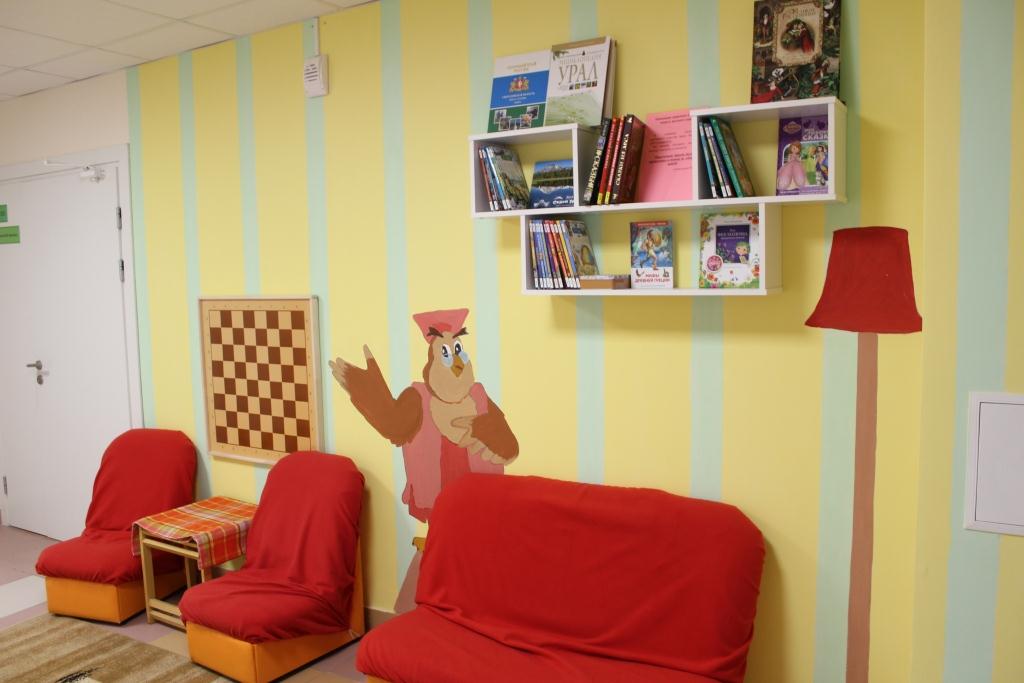 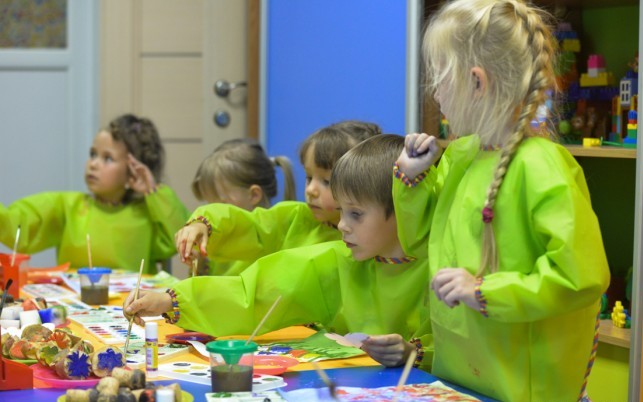 Модель работы по зачислению детей в МДОО
Управление образования
МДОО
Родители 
(законные представители)
Направление в МДОО списков детей;
Прием и регистрация заявлений на смену;
Анализ данных о количестве зачисленных детей и количестве вакантных мест;
Формирование списков к заседанию комиссии.
Контроль обновления информации на ЕПГУ;
Принятие решения о зачислении ребенка на предоставленное место;
Подготовка и предоставление документов для зачисления ребенка в МДОО;
Заключение договора об образовании.
Получение Распоряжений, списков детей;
Информирование родителей о предоставлении места;
Выполнение действий в системе АИС «Образование»;
Работа с родителями, формирование личных дел.
Контроль правоохранительных  органов
Соблюдение законодательства
Результат: 
оказание услуги по предоставлению дошкольного образования
Приём граждан во время ограничительных мер
В связи с введением в действие ограничительных мер, озвученных в Указе Губернатора Свердловской области от 30.03.2020 № 151-УГ, в Постановлении Главы города Екатеринбурга от 20.03.2020 № 556, приём граждан должностными лицами Администрации города Екатеринбурга её отраслевых (функциональных) и территориальных органов ограничен до принятия решения об отмене дополнительных мер о защите населения.
 Заявления (на смену МДОО, год старше, восстановление в очереди, постановка на очередь и др.) от родителей (законных представителей) направляются в электронном виде на почту управления образования Ленинского района: 
lenotdel.bk.ru. 
С заведующими МДОО родители (законные представители) могут общаться по средствам телефонной связи, а так же по электронной почте, указанной на официальном сайте каждой образовательной организации.
Комплектование на 2020-2021 учебный год
МБДОУ – детский сад № 451 комплектует две возрастные группы с 3 до 4 лет (младший возраст);
формирование поименного списка детей, направляемого в организацию, в основной период комплектования на следующий учебный год осуществляется не позднее 20 мая текущего года, в период доукомплектования организаций в течение учебного года — ежемесячно;
утверждение поименных списков детей на заседании Комиссии по утверждению списков учтенных детей, подлежащих обучению по образовательным программам дошкольного образования осуществляется в срок до 25 мая текущего года и в течение года по мере поступления поименных списков из районных комиссий по рассмотрению списков учтенных детей, подлежащих обучению по образовательным программам дошкольного образования, но не более одного раза в месяц;
направление утвержденных поименных списков детей в организации осуществляется до 1 июня текущего года, а также в течение года — в срок, не превышающий 10 рабочих дней с момента утверждения поименных списков детей;
зачисление ребенка в организацию на основании утвержденного поименного списка детей, представленного в организацию Управлением образования, осуществляется до 1 сентября текущего года, при доукомплектовании организации в течение текущего и нового учебного года — в срок, не превышающий двух месяцев с даты получения поименного списка детей.
Если родителей (законных представителей) устраивает предложенное место, то им необходимо предоставить пакет документов в детский сад для зачисления ребёнка, в сроки определённые установленным порядком.
Для зачисления ребенка в организацию заявитель представляет следующие документы:
Заявление о зачислении ребенка в организацию (подлинник).
Медицинская карта ребёнка (подлинник).
Документ, удостоверяющий личность заявителя (копия и подлинник).
Свидетельство о рождении ребенка (копия и подлинник).